Ragioneria - Corso C
Fondi e Debiti
Prof. Gaudenzio Albertinazzi
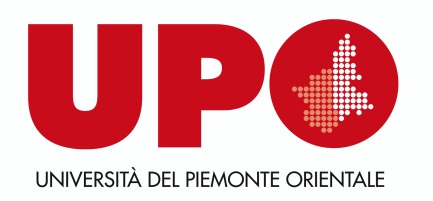 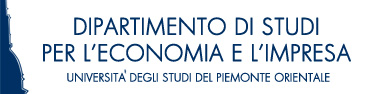 1
Fondi e Debiti
Definizione
Classificazione in bilancio
Rilevazione dei fondi rischi e oneri
Rilevazione dei debiti
2
Definizione
OIC 31
I fondi per rischi e oneri rappresentano passività di natura determinata, certe o probabili, con data di sopravvenienza od ammontare indeterminati.

OIC 19
I debiti sono passività di natura determinata ed esistenza certa, che rappresentano obbligazioni a pagare ammontari determinati di solito ad una data stabilita.
3
Definizione
4
Definizione
EVENTO
5
Definizione
Nessun obbligo di stanziamento in bilancio quando sussistono le seguenti condizioni:
L’evento è probabile ma l’ammontare dell’onere non è stimabile con attendibilità
L’ evento è possibile 
L’ evento è remoto 

Nei casi 1. e 2. si devono tuttavia fornire le opportune informazioni in nota integrativa.

Nel caso di eventi remoti non è richiesta alcuna informativa di bilancio.
6
Classificazione di bilancio
PASSIVO – STATO PATRIMONIALE
B) FONDI RISCHI E ONERI
 1) Per trattamento di quiescenza e obblighi simili
 2) Per imposte, anche differite
 3) Strumenti finanziari derivati passivi
 4) Altri
7
In vigore dal 01.01.2016. Si applica ai bilanci relativi agli esercizi finanziari aventi inizio a partire da quella data
Classificazione di bilancio
PASSIVO – STATO PATRIMONIALE
D) DEBITI 
1. obbligazioni;
2. obbligazioni convertibili;
3. debiti verso soci per finanziamenti;
4. debiti verso banche;
5. debiti verso altri finanziatori;
6. acconti;
7. debiti verso fornitori;
8. debiti rappresentati da titoli di credito;
9. debiti verso imprese controllate;
10. debiti verso imprese collegate;
11. debiti verso controllanti;
11-bis. debiti verso imprese sottoposte al controllo delle controllanti;
12. debiti tributari;
13. debiti verso istituti di previdenza e di assicurazione sociale;
14. altri debiti.
8
Rilevazione dei fondi rischi e oneri
L’articolo 2424-bis, co. 3, c.c., detta i requisiti ed i limiti entro cui sono rilevati in bilancio i fondi per rischi e oneri, specificando, al riguardo, che «gli accantonamenti per rischi e oneri sono destinati soltanto a coprire perdite o debiti di natura determinata, di esistenza certa o probabile, dei quali tuttavia alla chiusura dell’esercizio sono indeterminati o l’ammontare o la data della sopravvenienza».

OIC 31
Gli accantonamenti ai fondi sono iscritti nel rispetto del principio di competenza a fronte di somme che si prevede verranno pagate ovvero di beni e servizi che dovranno essere forniti al tempo in cui l’obbligazione dovrà essere soddisfatta.

L’entità dell’accantonamento ai fondi è misurata facendo riferimento alla miglior stima dei costi alla data di bilancio.
9
Fondi oneri
Si riferiscono a costi, spese e perdite di competenza dell’esercizio per obbligazioni già assunte alla data di bilancio o per altri eventi già verificatisi alla stessa data, ma non ancora definiti esattamente nell’ammontare o nella data estinzione. Si tratta quindi passività stimate che avranno manifestazione numeraria negli esercizi successivi.

Esempi Fondi Oneri:
Fondo manutenzione ciclica;
Fondo garanzia prodotti;
Fondo indennità suppletiva di clientela;
Fondo beni gratuitamente devolvibili;
Fondi prepensionamento e ristrutturazioni;
10
Fondi rischi
Accolgono accantonamenti per passività potenziali ossia connesse a:
situazioni già esistenti
ma in uno stato di incertezza dipendente da eventi futuri. 


Esempi Fondi rischi:
cause passive;
inosservanza di una clausola contrattuale o di una norma di legge;
rischi non assicurati;
11
Rilevazione dei debiti
OIC 19
I principi generali sottesi alla rilevazione iniziale dei debiti sono i seguenti:
i debiti commerciali originati da acquisizioni di beni sono iscritti nello stato patrimoniale quando rischi, oneri e benefici significativi connessi alla proprietà sono stati trasferiti. I debiti relativi a servizi sono rilevati quando i servizi sono stati resi, cioè la prestazione è stata effettuata;
i debiti finanziari sorti per operazioni di finanziamento e i debiti sorti per ragioni diverse dall’acquisizione di beni e servizi sono rilevati quando esiste l’obbligazione dell’impresa verso la controparte.
12
Rilevazione dei debiti
Art. 2426, n. 8): «i crediti e i debiti sono rilevati in bilancio secondo il criterio del costo ammortizzato, tenendo conto del fattore temporale […] ». 

Il criterio del costo ammortizzato può non essere applicato ai debiti se gli effetti sono irrilevanti.
Generalmente gli effetti sono irrilevanti se i debiti sono a breve termine (ossia con scadenza inferiore ai 12 mesi).
13
Rilevazione dei debiti
L’Oic 19 distingue tra la rilevazione iniziale del debito mediante utilizzo del criterio del costo ammortizzato:
• IN ASSENZA DI ATTUALIZZAZIONE
Valore di iscrizione iniziale = valore nominale del debito (al netto dei costi di transazione, premi, sconti, abbuoni).
Costi di transazione = inclusi nel calcolo del costo ammortizzato utilizzando il criterio dell’interesse effettivo.

• IN PRESENZA DI ATTUALIZZAZIONE
Qualora il tasso di interesse desumibile dalle condizioni contrattuali sia significativamente diverso dal tasso di interesse di mercato  tasso di interesse di mercato utilizzato per attualizzare i flussi finanziari futuri derivanti dal credito. 
Valore di iscrizione iniziale = valore attuale dei flussi finanziari futuri più gli eventuali costi di transazione.
14